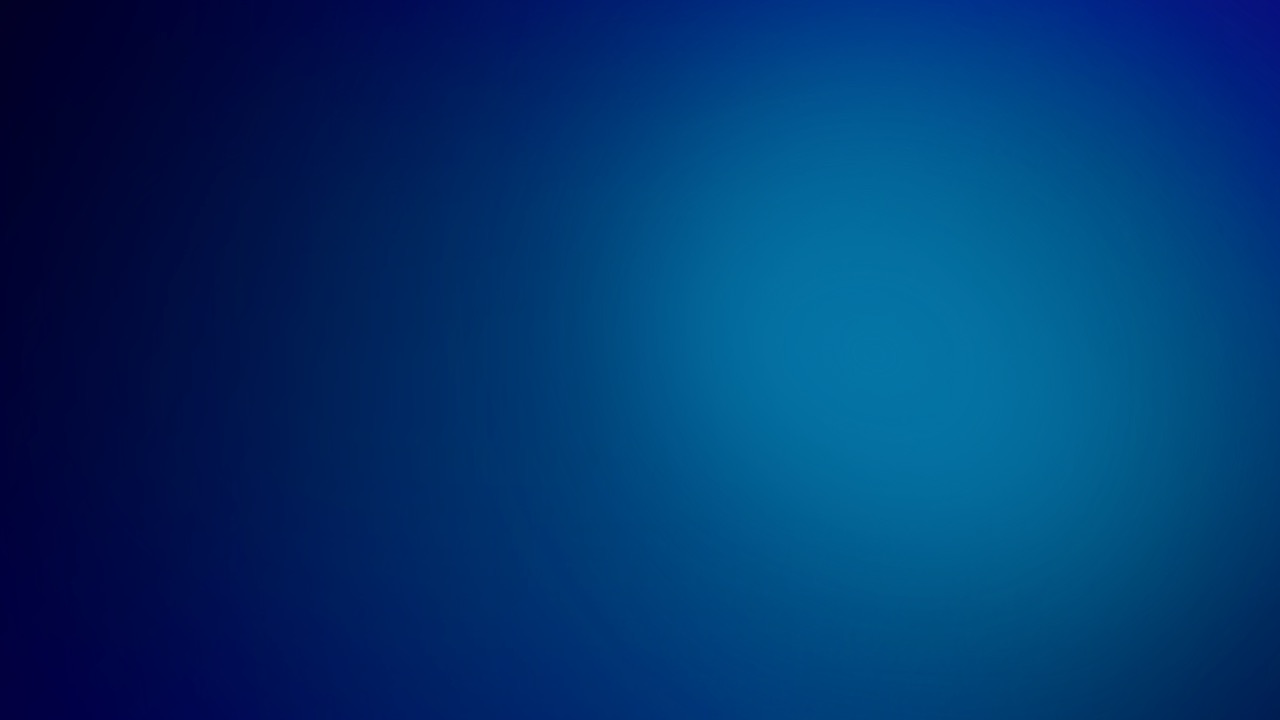 Citizen Advisory Board Presentation
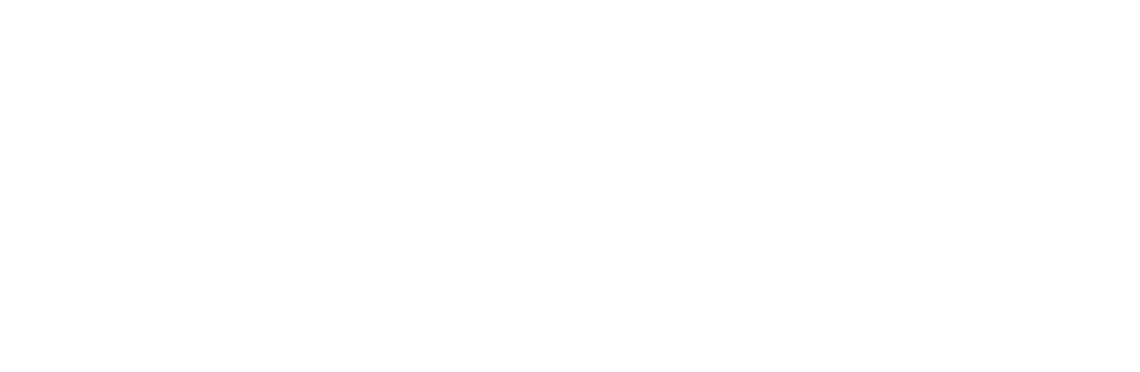 CSD - Roads
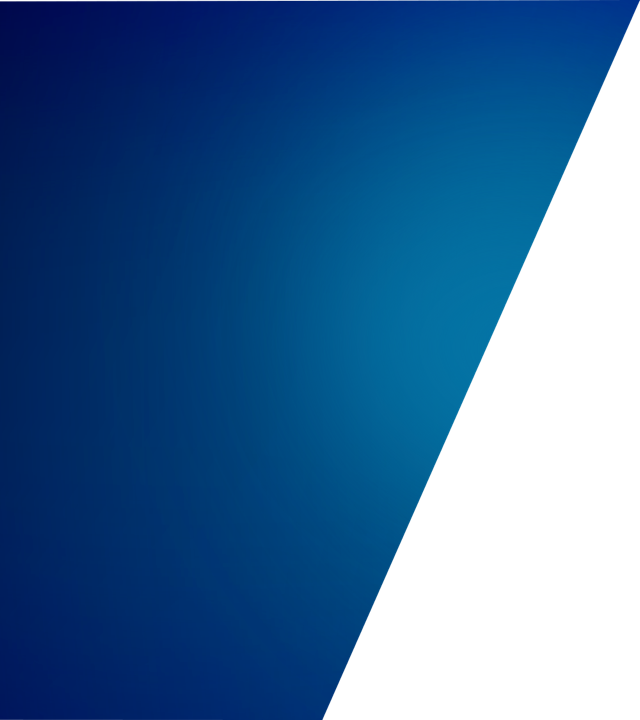 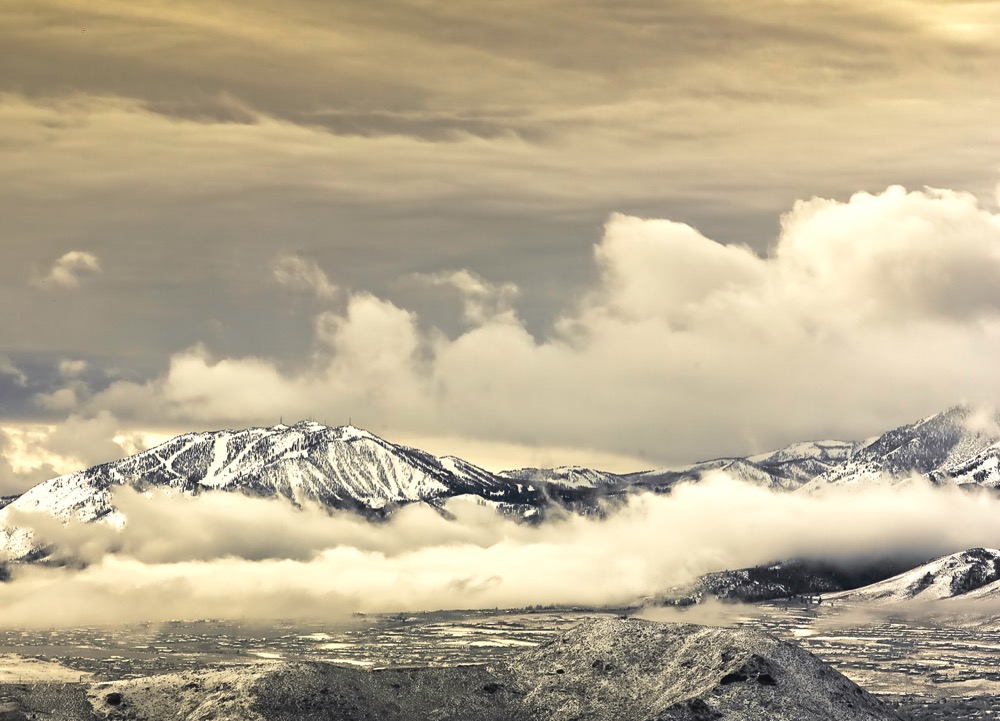 Winter Preparedness & Operations
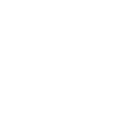 CSD - Roads
Services
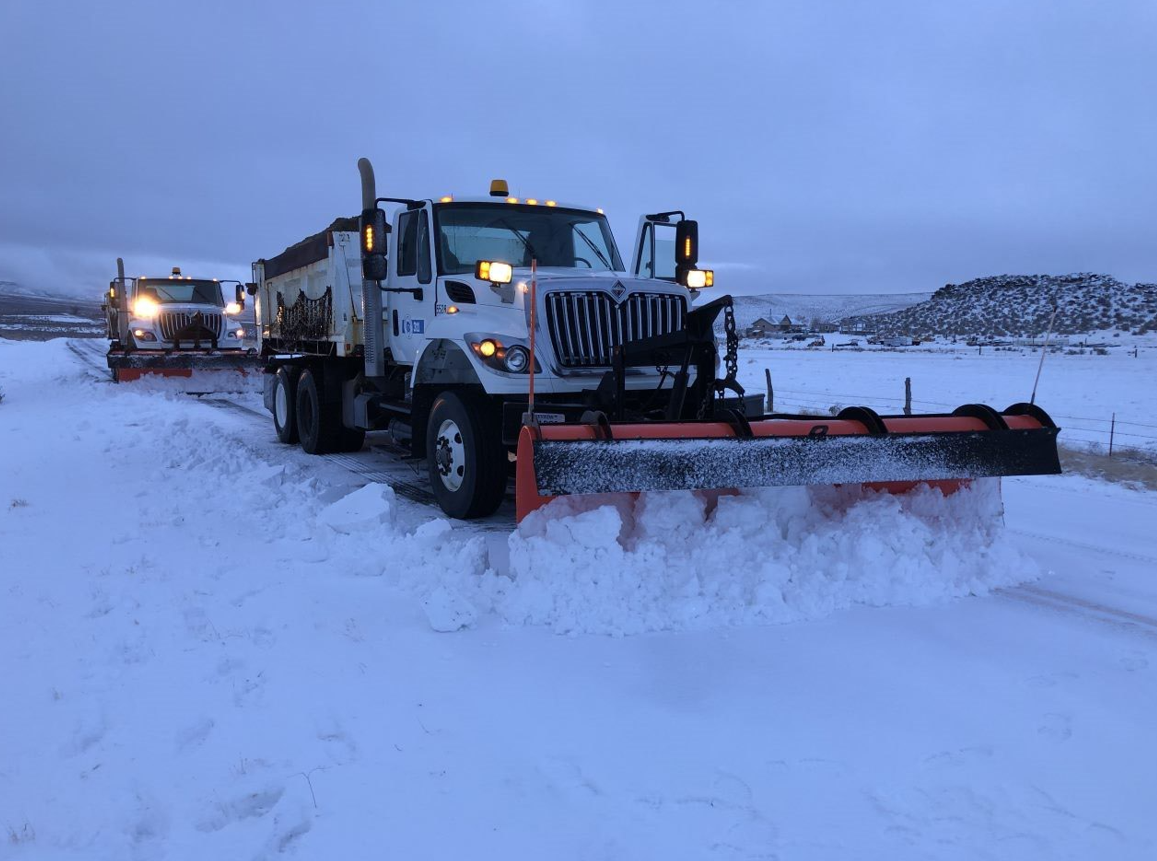 November to March 
Daily Monitoring of Weather 24/7
Pre-Treatments
Salt/Sand – Intersections & Curves  
Brine – Grades, Bridges, High-Volume Roadways
Snow Plowing & Snow Blowing
Storm Cleanup
Snow Storage & Stockpiling
Street Sweeping
Sandbags
Multiple locations around Washoe County
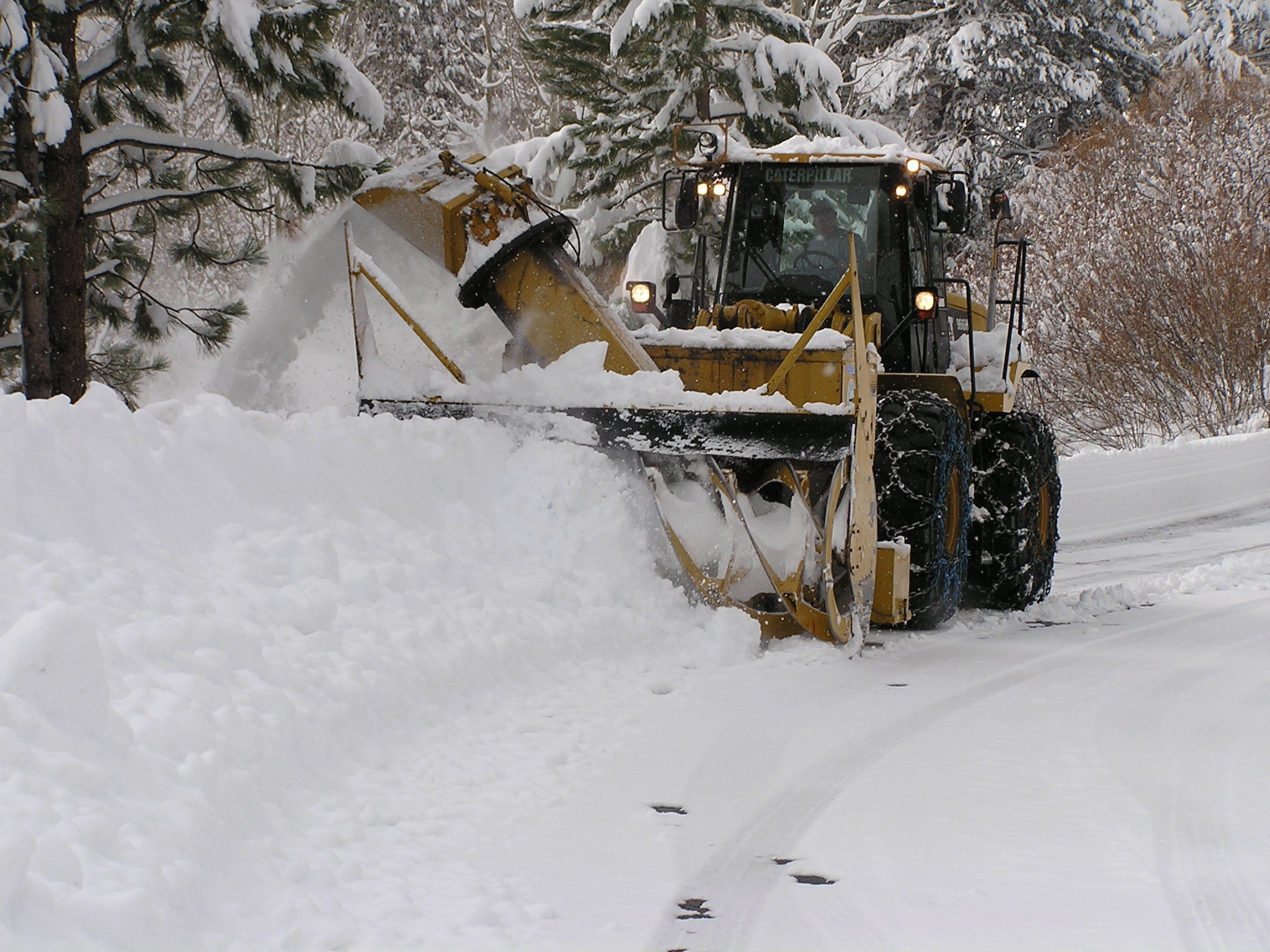 CSD - Roads
Resources
Personnel
47 Permanent Positions
10 Intermittent Hourly’s 
Equipment 
43 – Plows 
 5  – Loader Mounted Snow Blowers 
 3  – Graders
 4  – Backhoes
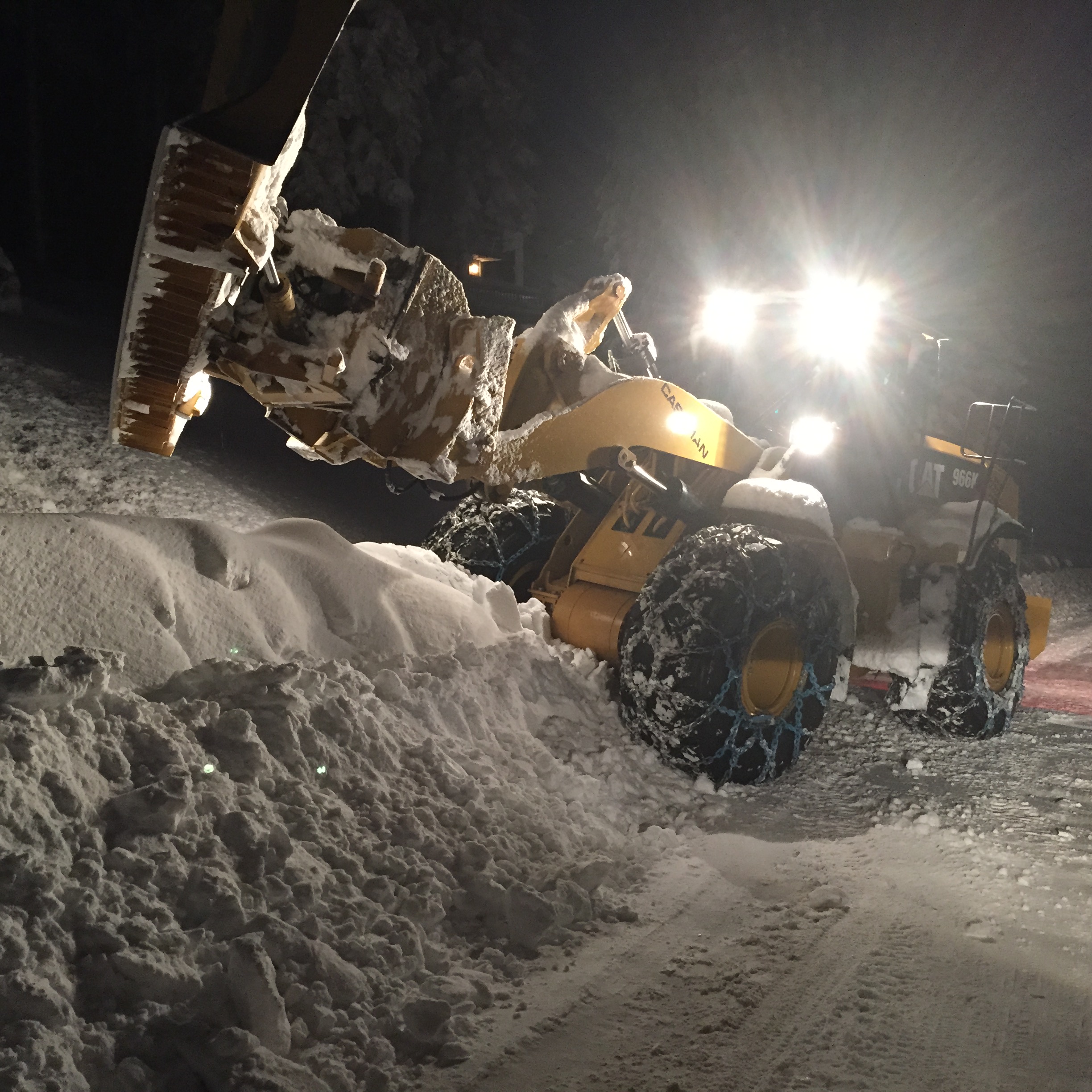 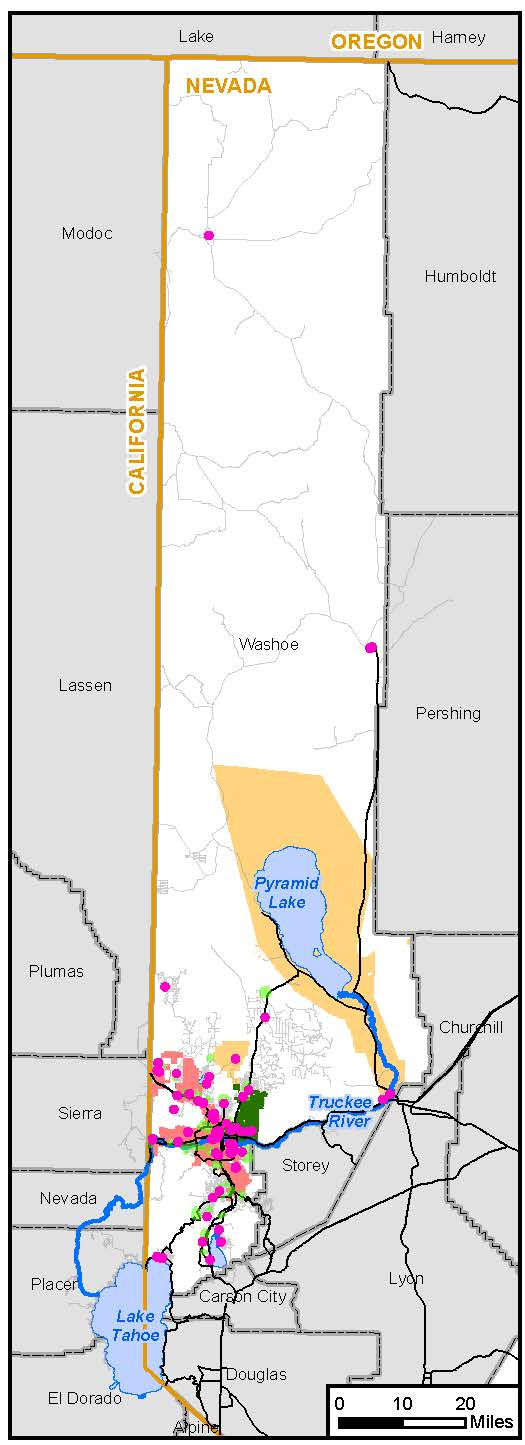 Responsibilities
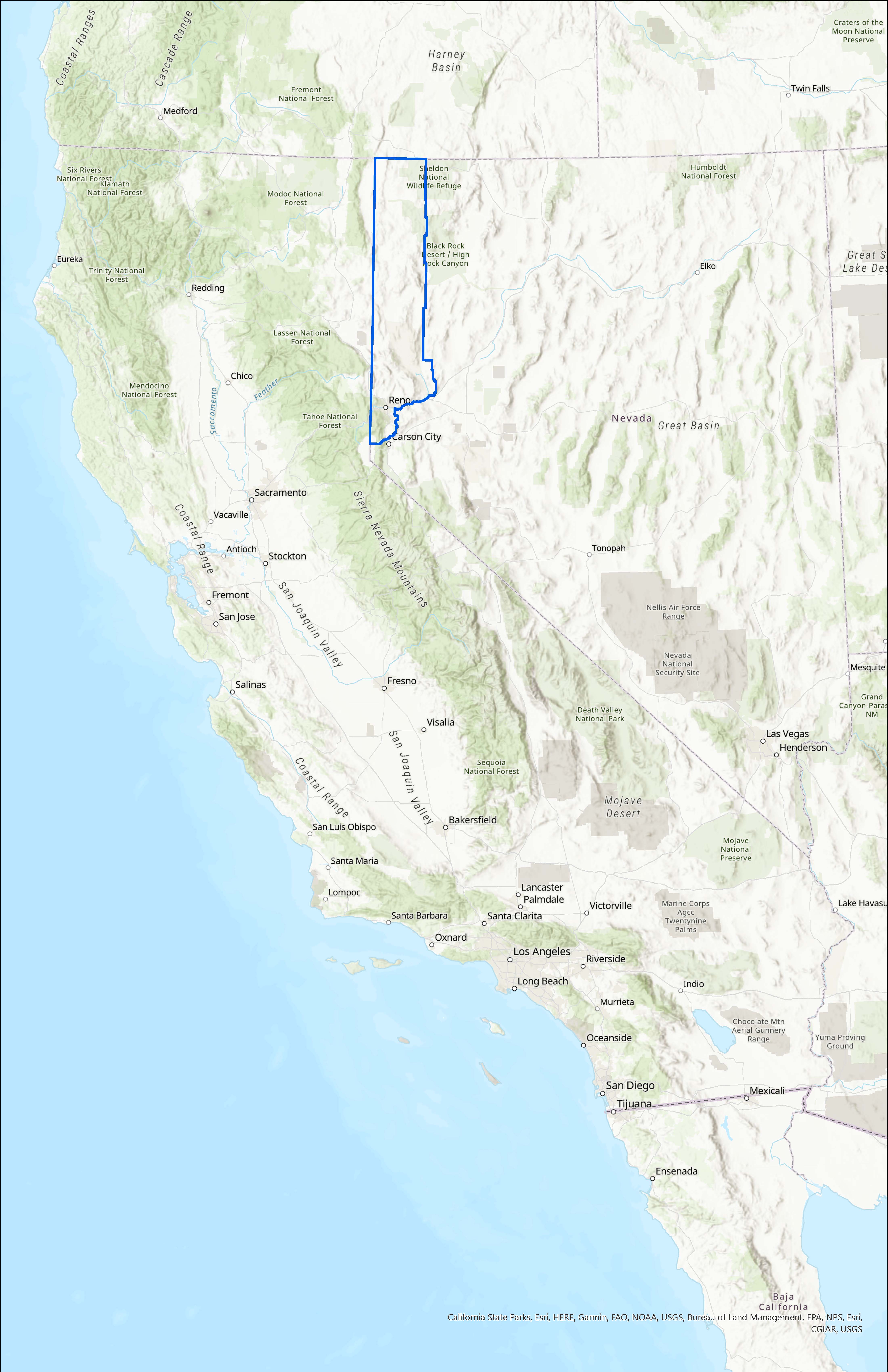 1088 Miles of Road 
762 Paved
362 Unpaved

Same lane miles as driving from Reno to Denver, Colorado!
CSD - Roads
Snowplow Route Prioritization
Priority – 1  
Arterial & Collector Streets, Fire & Hospital access routes, School & Bus Routes  
Priority – 2 
Secondary Arterial & Collector, Residential Roads, Remaining School & Bus Routes  
Priority – 3  
Cul-de-sacs, Dead-end Streets, Industrial Streets
During heavy continuous snow Priority 2 & 3 streets will not be cleared until the snow lets up!
Washoe County Regional Mapping System (WRMS) – Prioritized Route Example
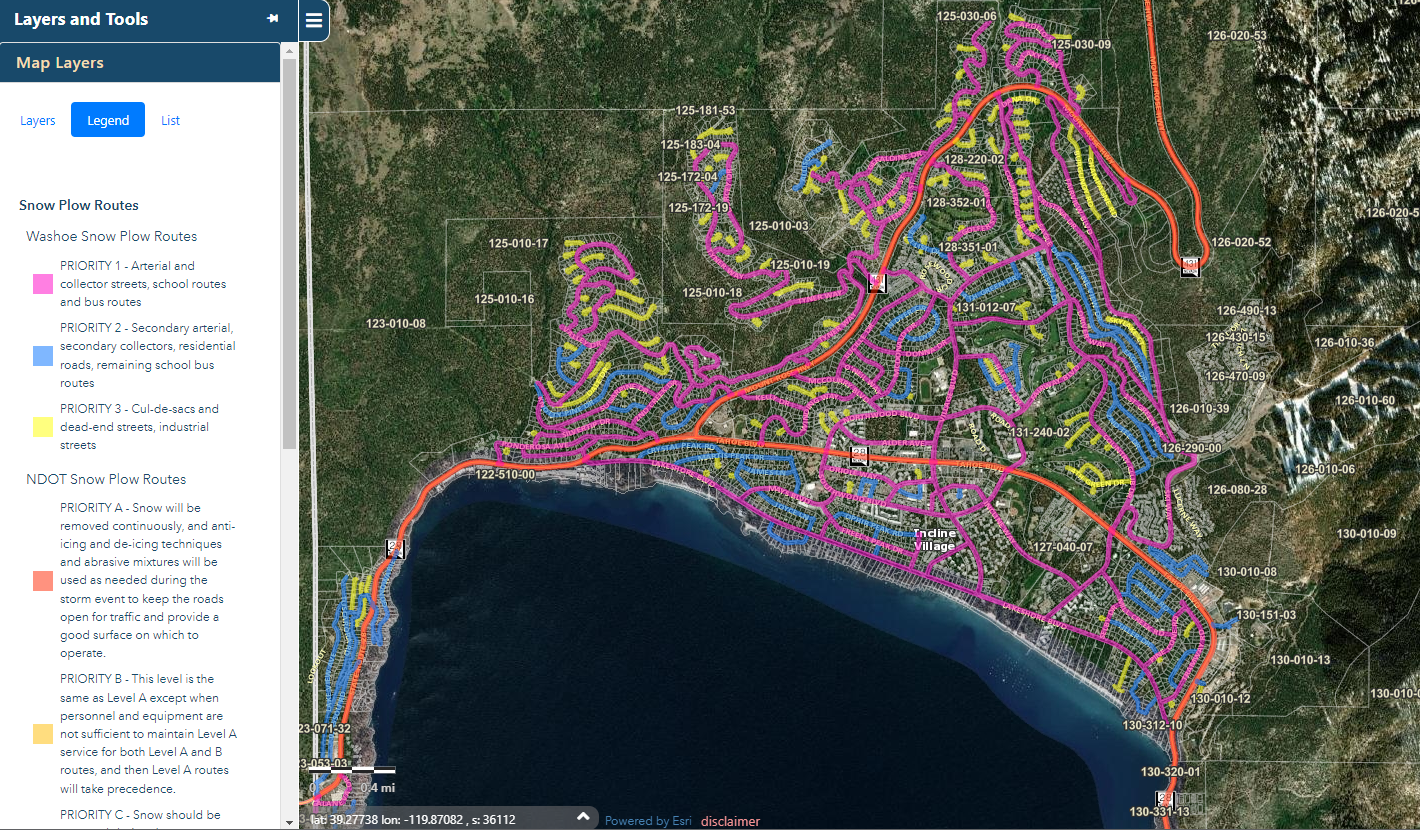 Our Goals
Provide fiscally responsible emergency response during snow events
Support the safety and mobility of our transportation system 
Plow & treat county streets as efficiently and safely as possible
Keep priority streets open and passable
Minimize disruptions to traffic 
Prevent driveway berms
How You Can Help
Trash cans out of the way and off the street
Be careful around snowplows and don't pass
Don't park on the street
Don't shovel or blow snow back onto roadway
Check and clear drainage ditch adjacent to your property
Don’t sled on the street
Be patient
CSD - Roads
Contact Information
24/7 Call Center: (775) 328-2180
Snowplow Route Maps
gis.washoecounty.us/wrms/snow
Sandbag Locations
washoecounty.gov/outreach/2017/01/2017-01-04-sandbag-locations.php
Roads Website
washoecounty.gov/csd/operations/roads
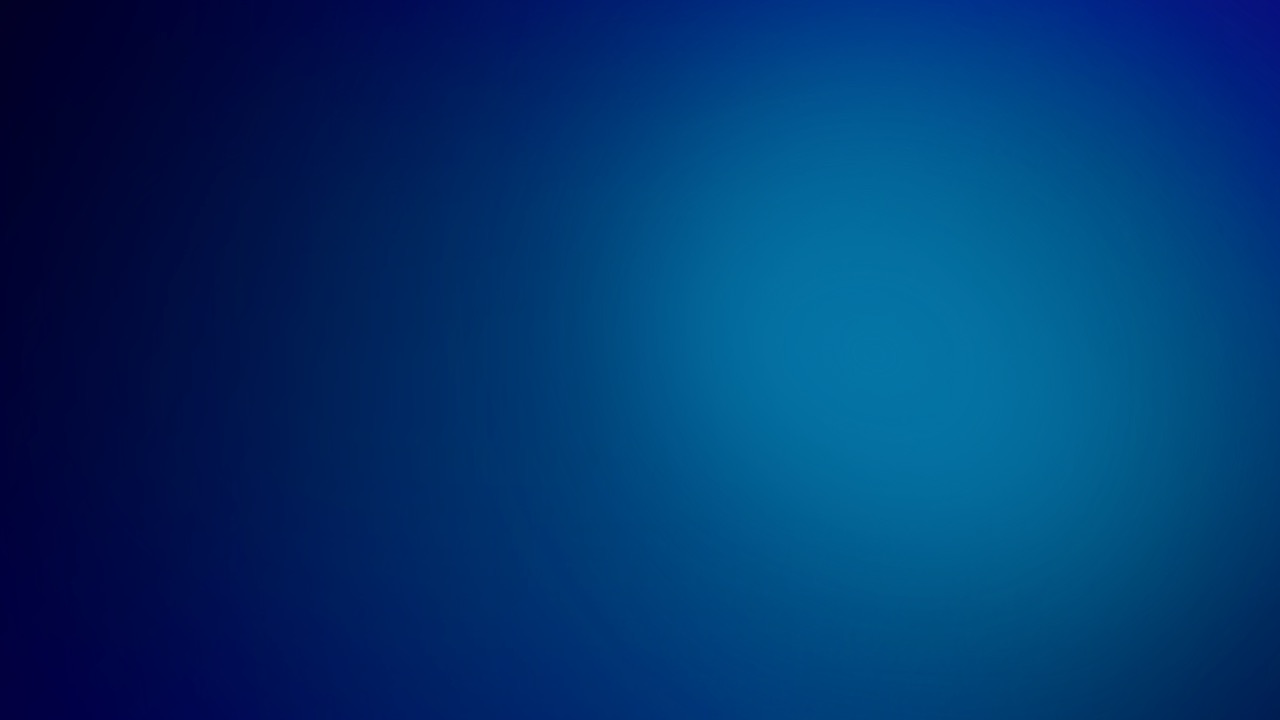 Thank you!
CSD - Roads
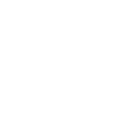